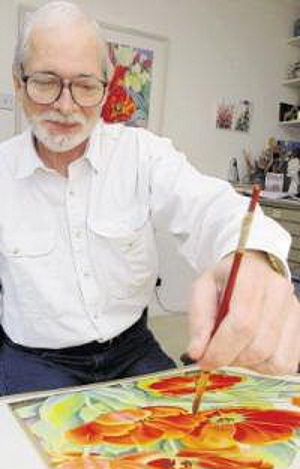 Christopher Ryland
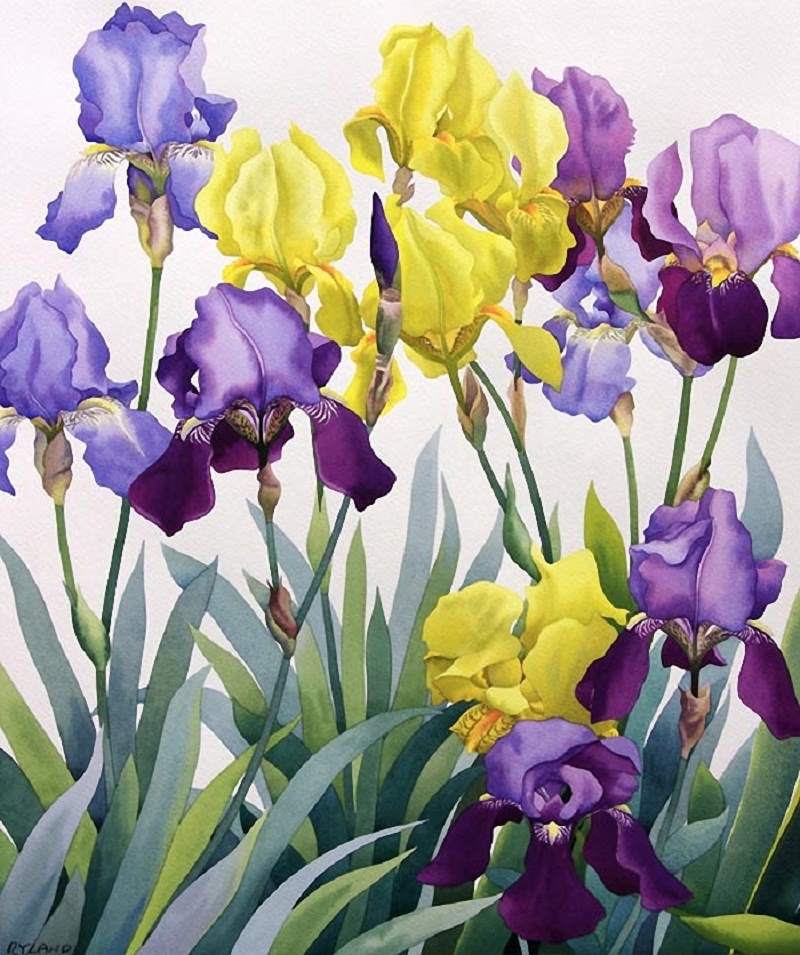 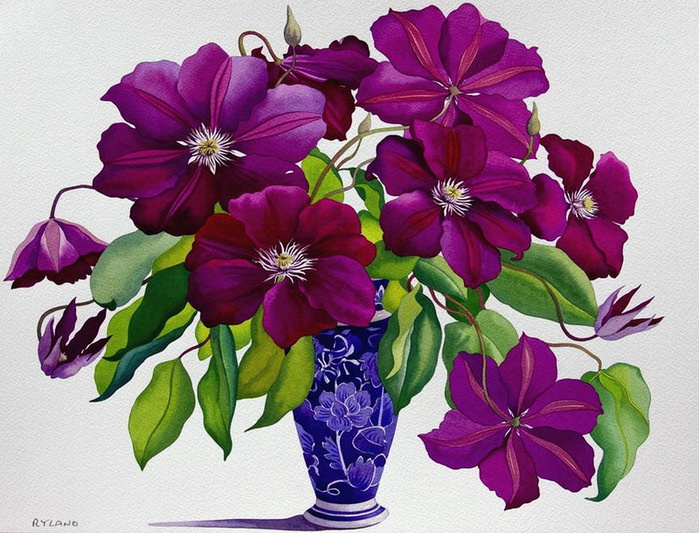 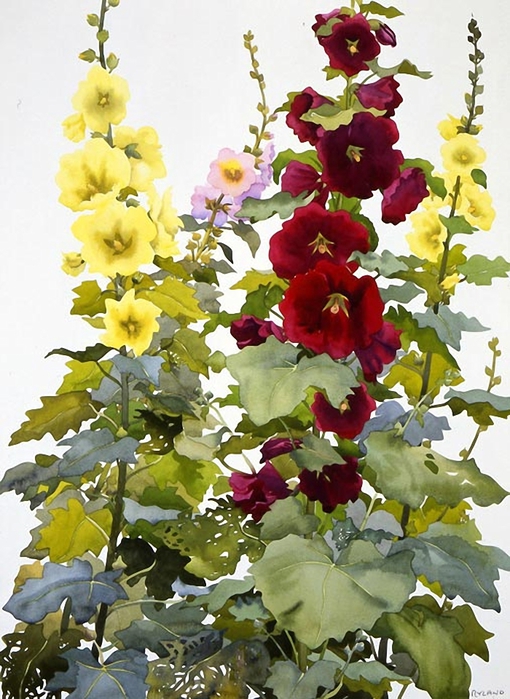 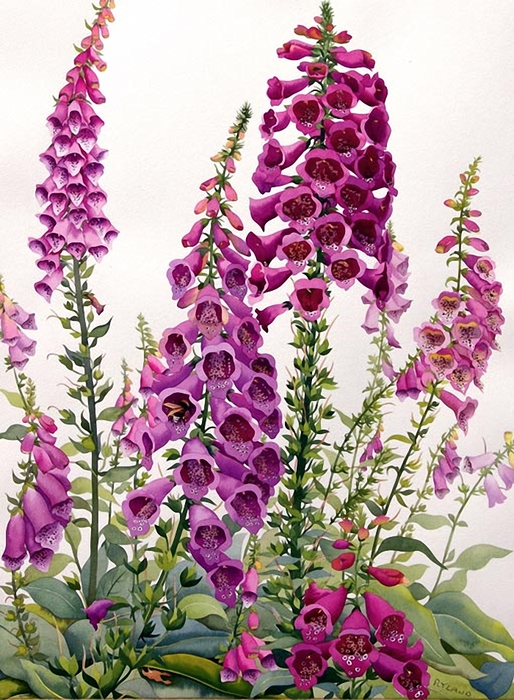 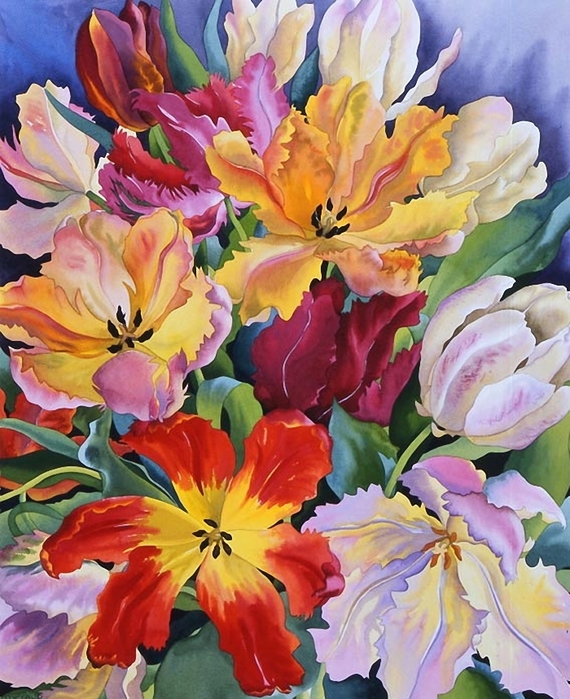 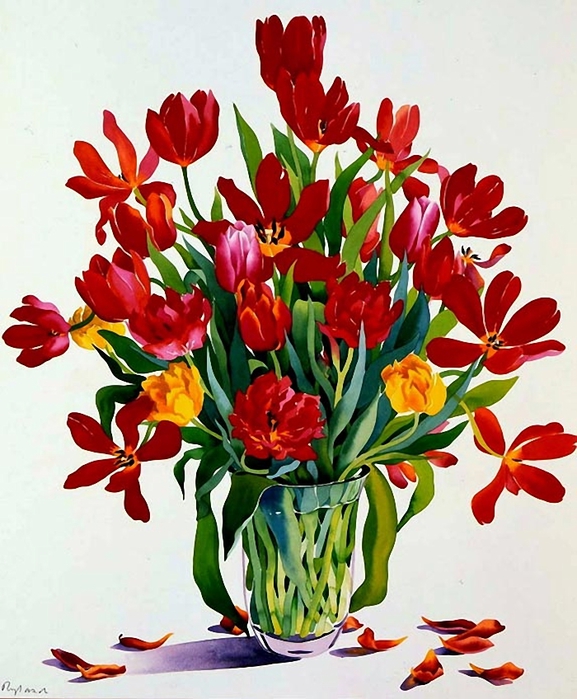 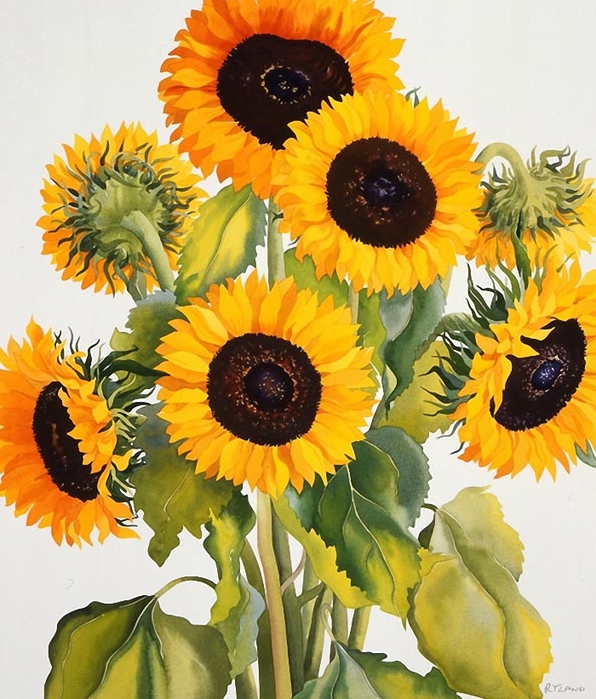 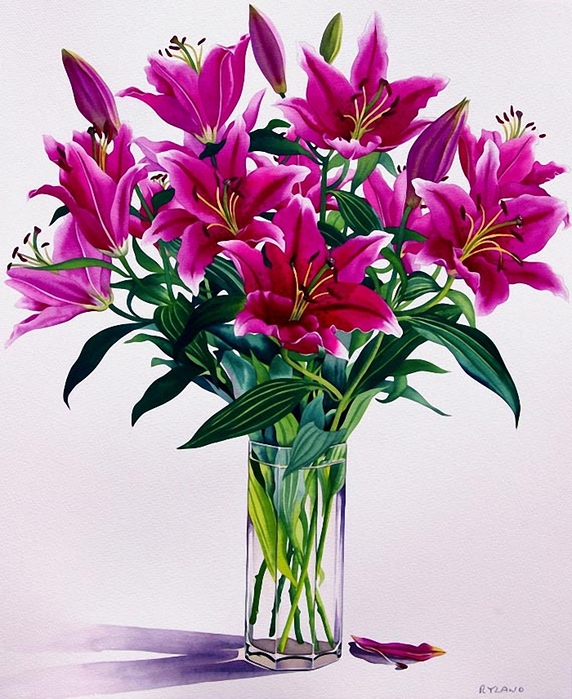 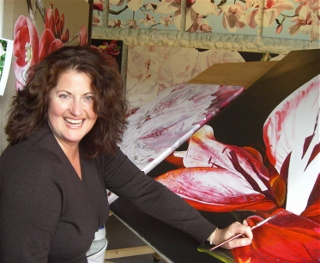 SARAH CASWELL
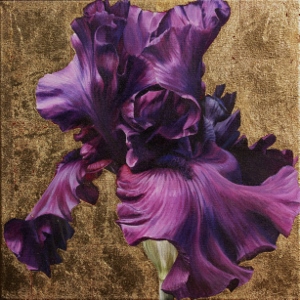 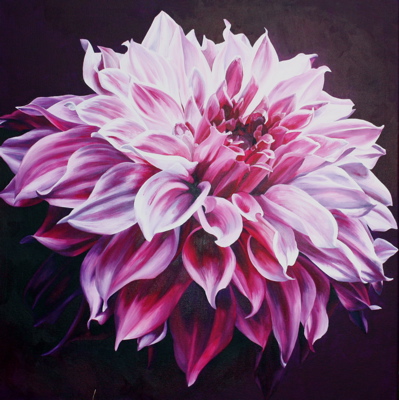 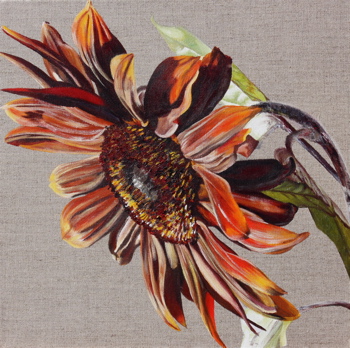 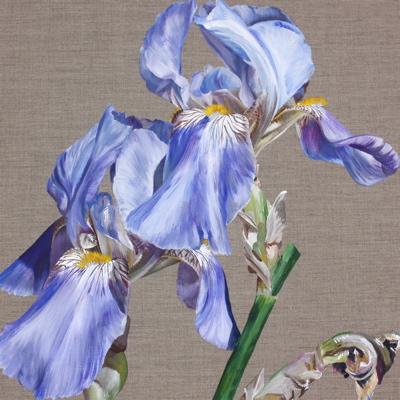 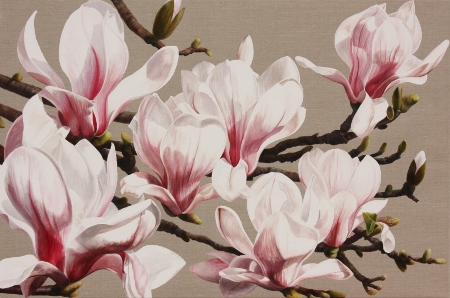 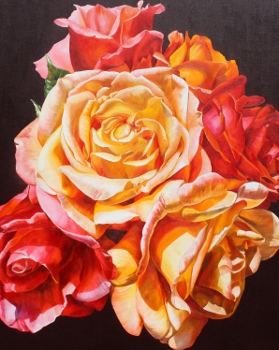 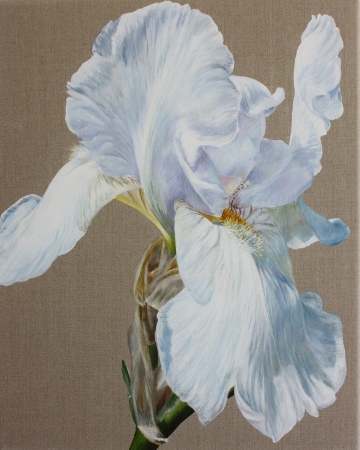 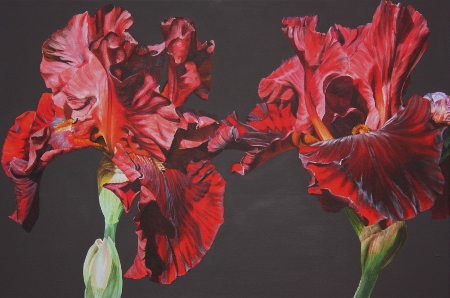 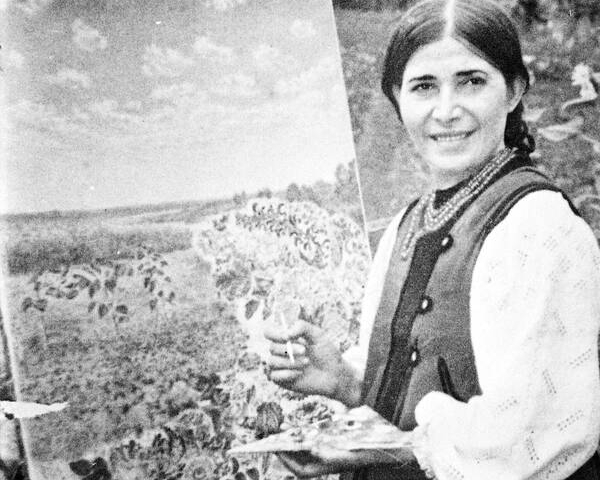 Катерина Василівна Білокур
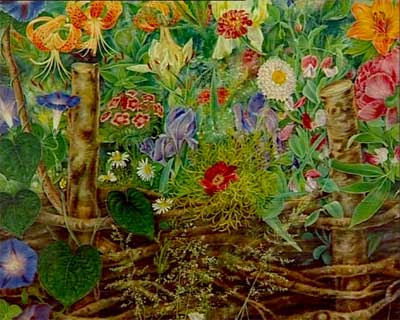 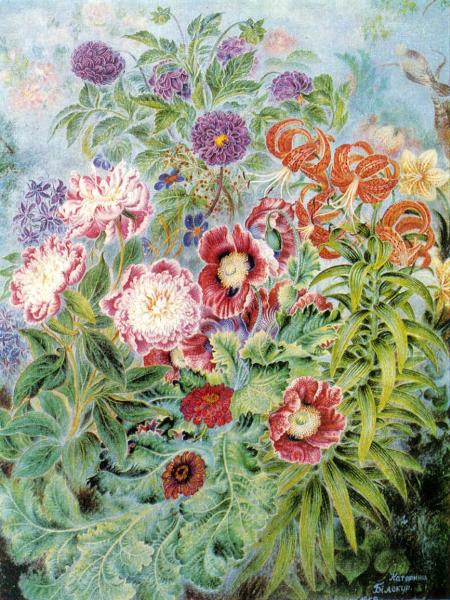 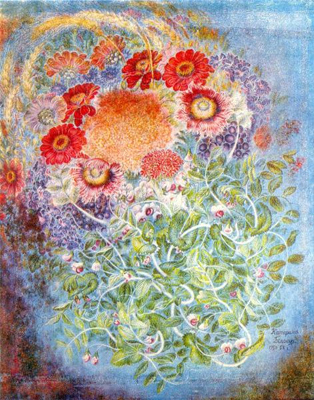 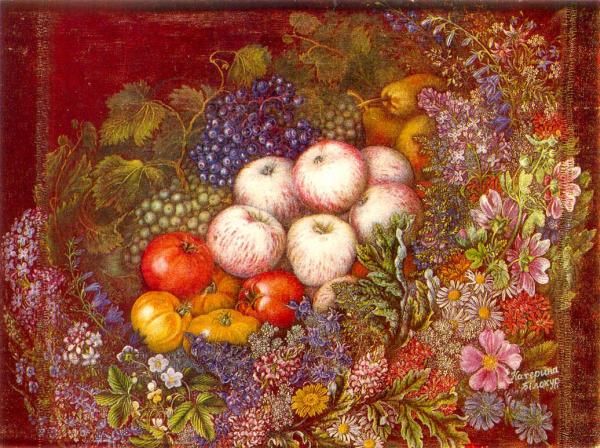 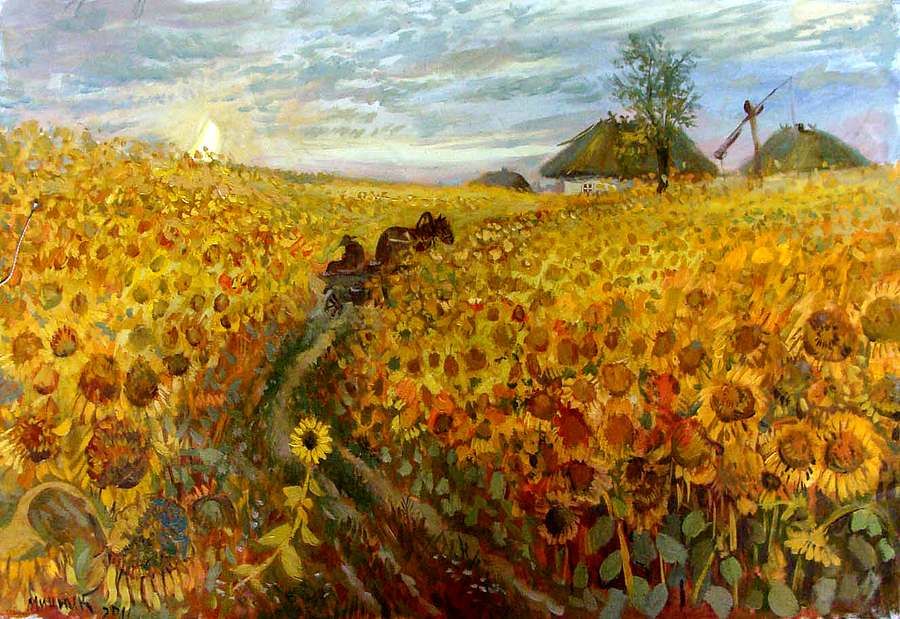 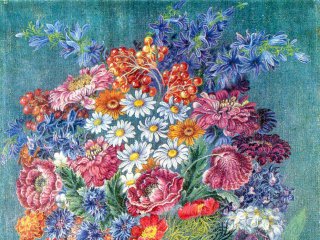 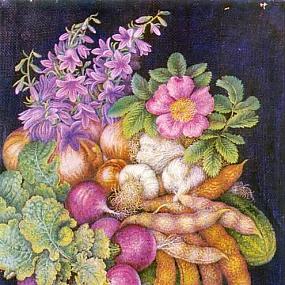 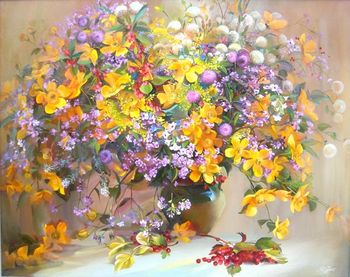 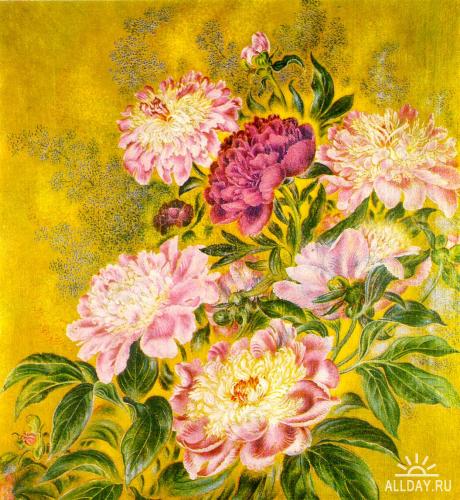 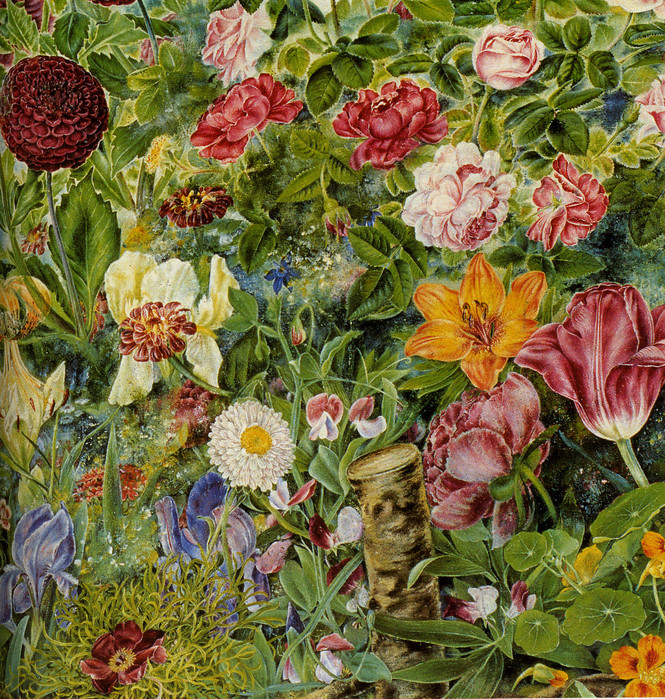 Радислав
 Дзюба 
Владимирович
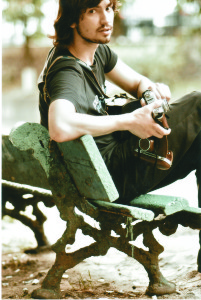 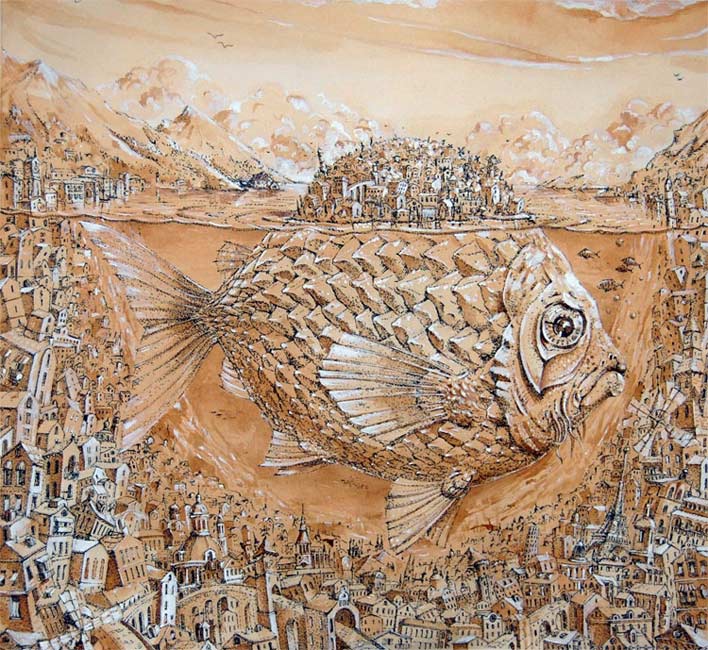 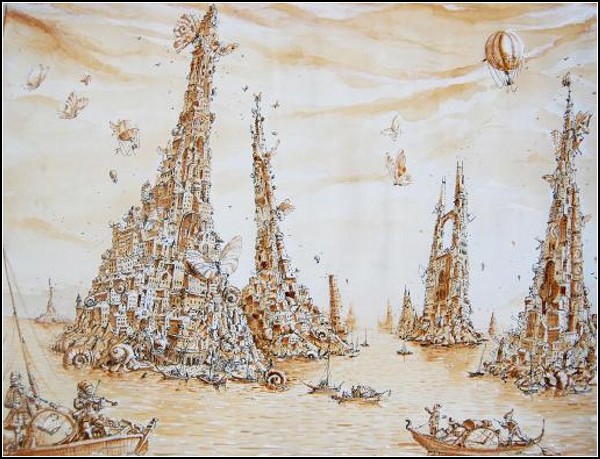 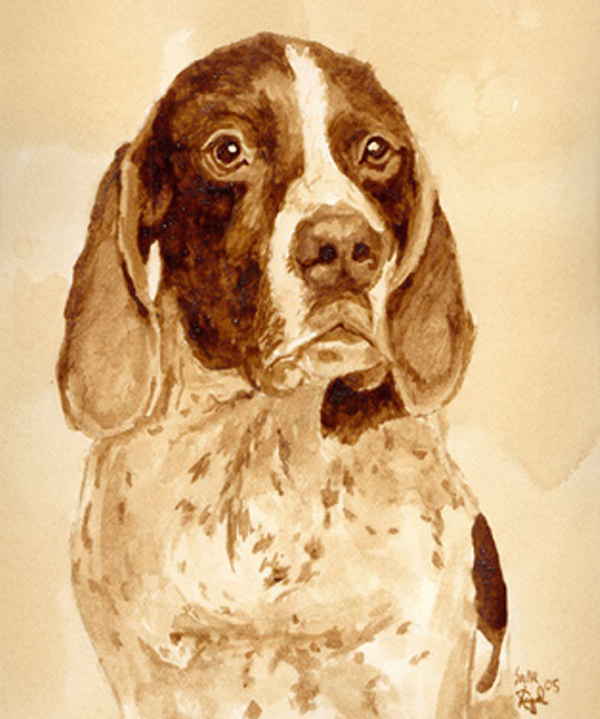 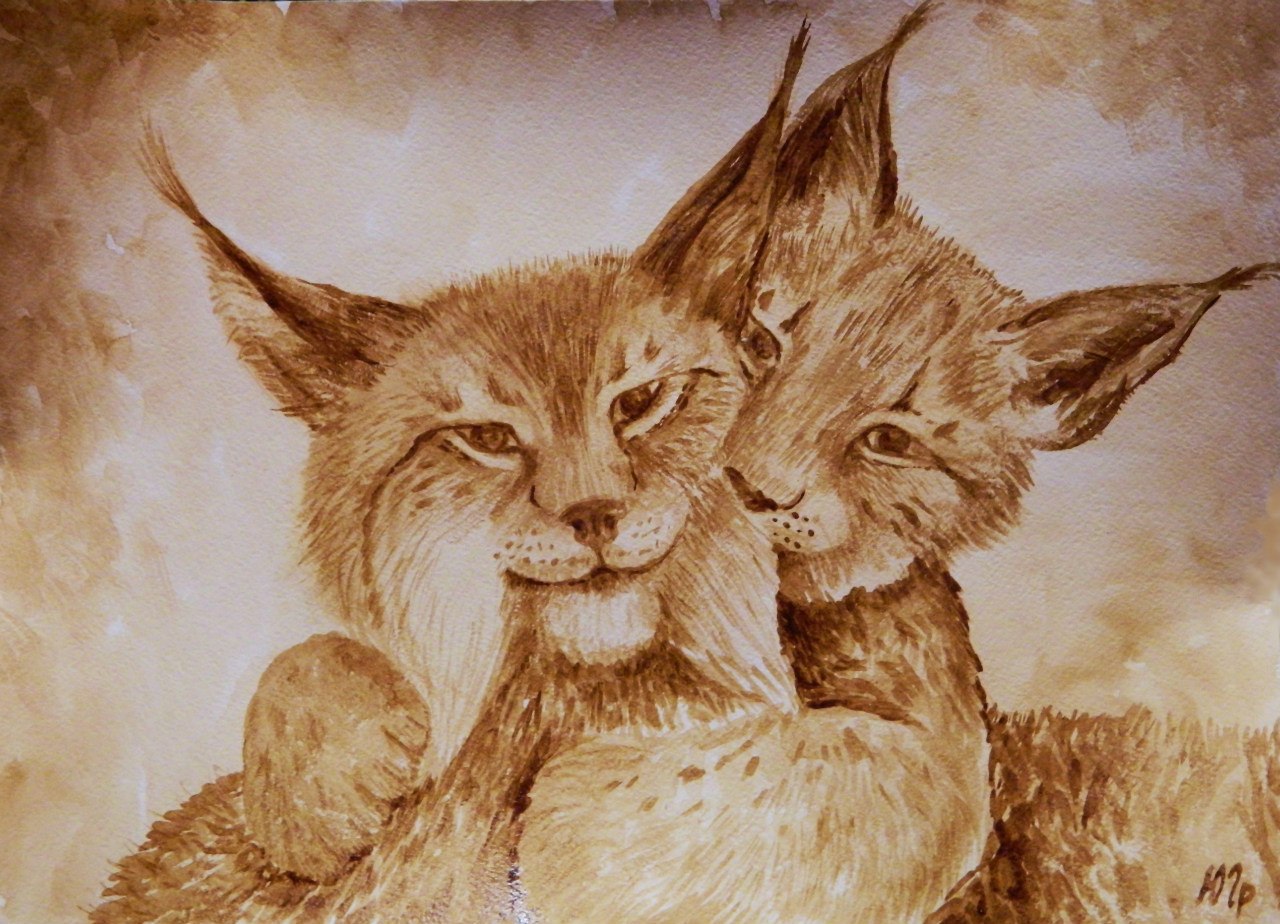 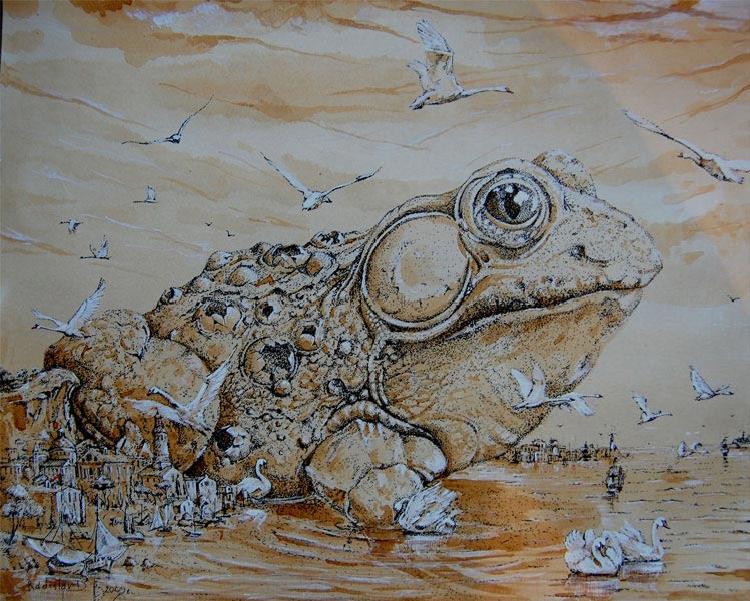 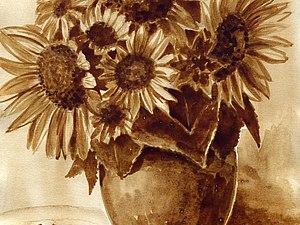